ФБУН ННИИЭМ им. акад. И.Н. Блохиной РоспотребнадзораПрименение клеточных культур при моделировании инфекционного процесса
Филатова Е.Н.
Преимущества и недостатки животных моделей
Преимущества культур клеток
Монокультуры
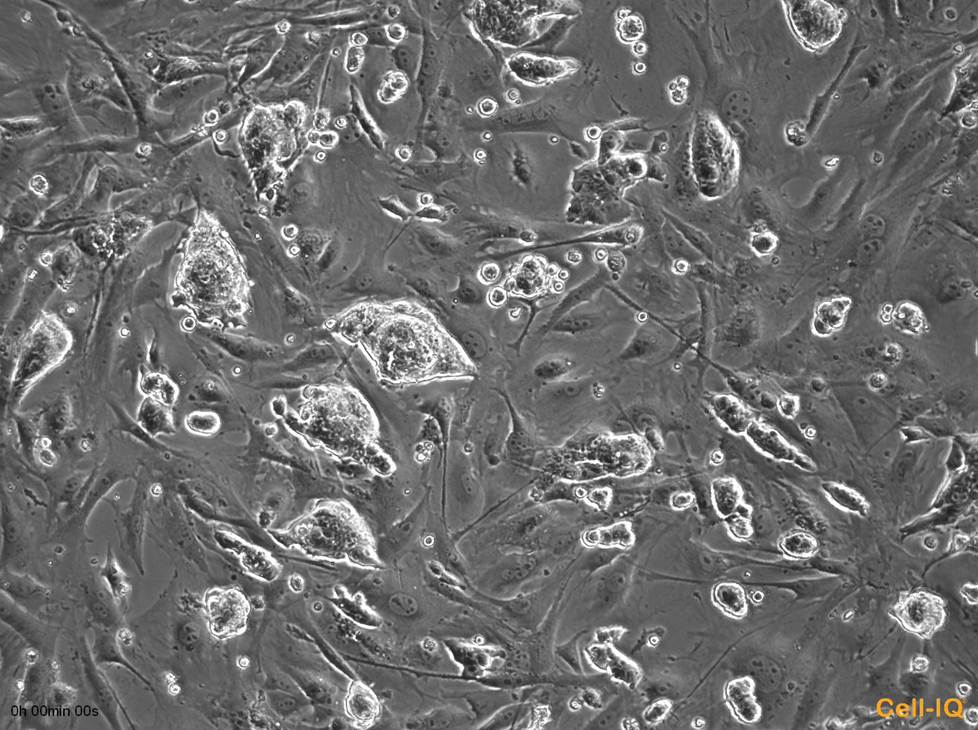 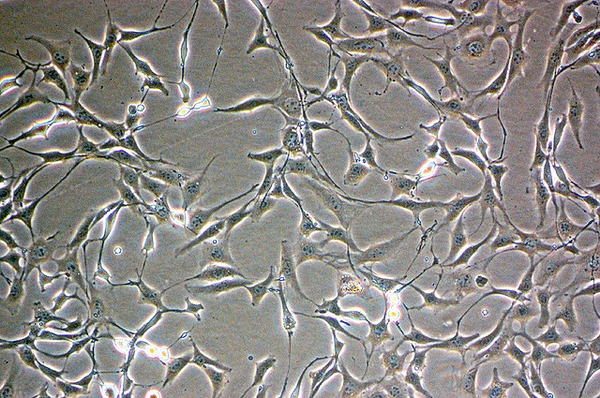 Смешанные культуры
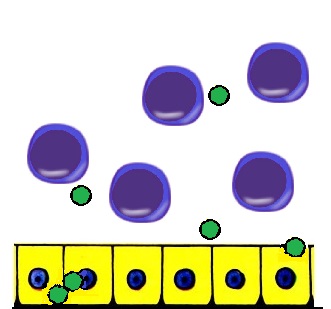 Органные модели
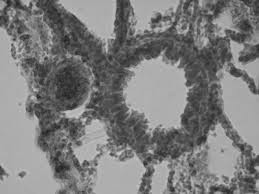 Органотипические трехмерные  культуры